Pâques au Portugal
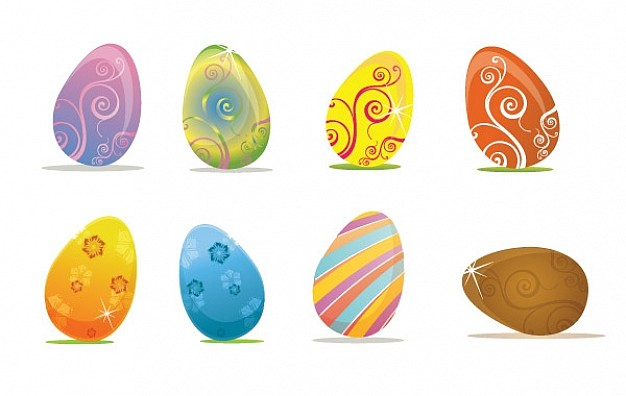 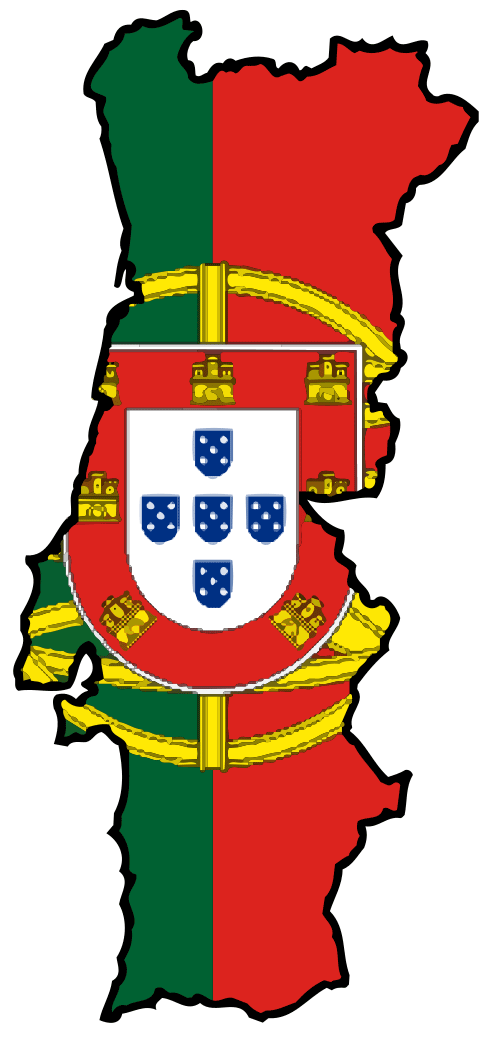 Les célébrations catholiques

Les processions
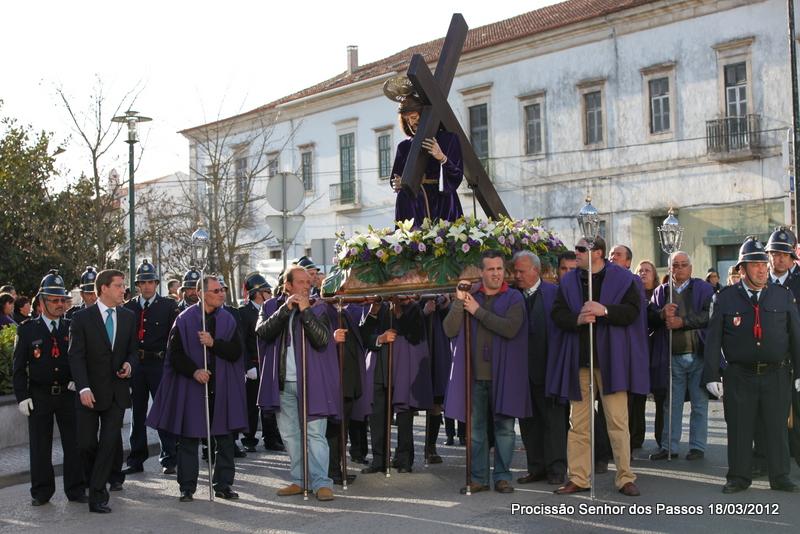 Traditions anciennes qui sont arrivées dans nos jours
Dans la région d’Alcanede , le jour de Pâques,  le curé visite les maison de tous les villages en  distribuant des dragées et en amenant Jésus  dans chaque maison.
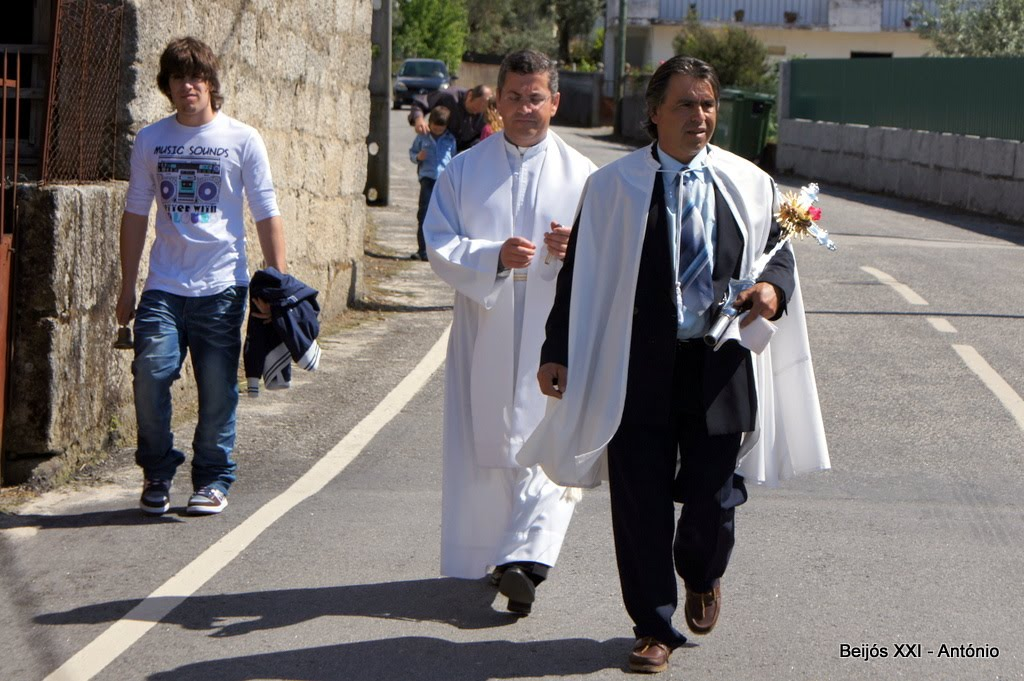 Recevoir Jésus-Christ
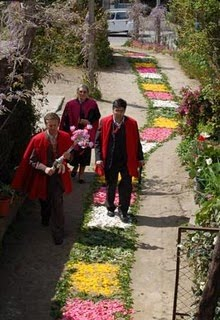 Les gens décorent l’entrée de leurs maisons avec des fleurs pour démontrer leur joie
Traditions gastronomiques
On mange:

le “folar”: un gâteau avec des oeufs.


 Le chevreau .
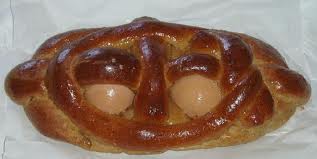 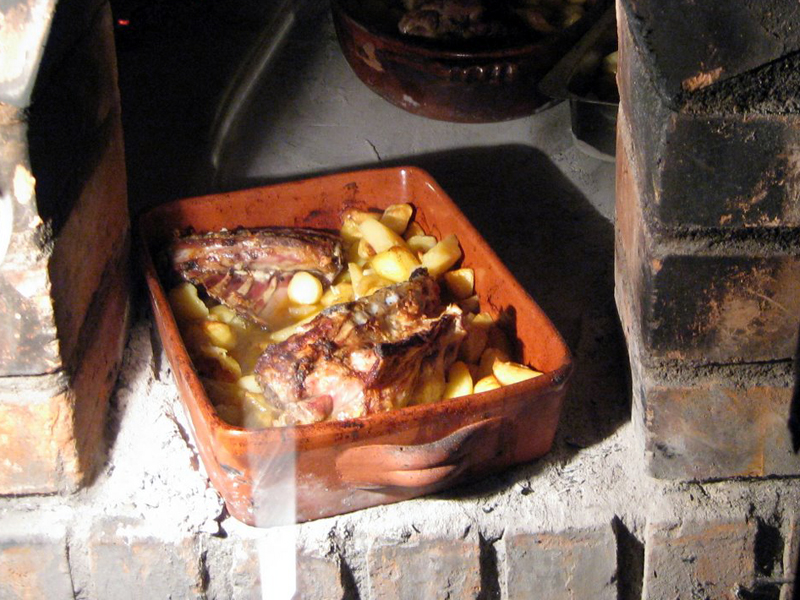 Les dragées et les oeufs
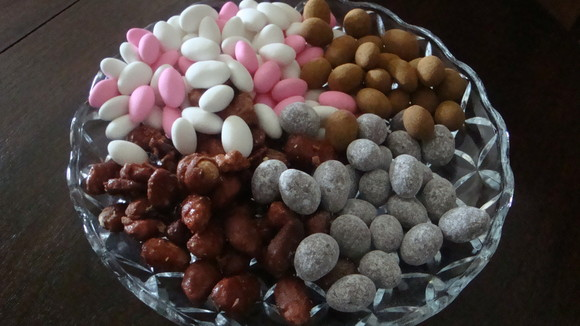 Dans notre région les parrains donnent des dragées à leurs filleuls



Aux enfants on donnent des oeufs au chocolat
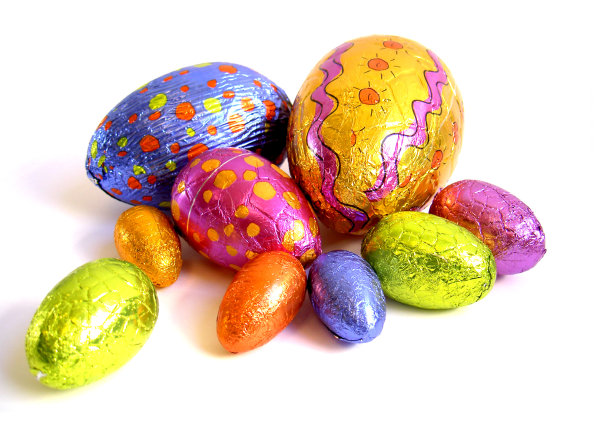 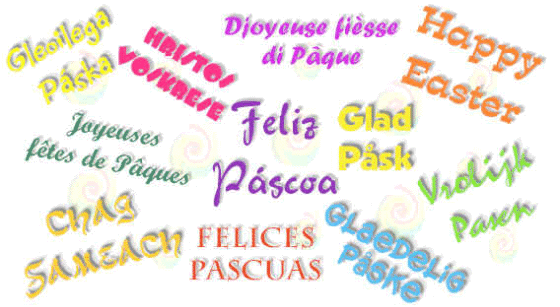